Omni-wheel CarAdditional Documentation
Purpose
To help student bridging their knowledge in the lecture to the car they have to build
To provide a clear documentation of all necessary details to students + teaching assistants + mentors
v14.10.13
Purpose
2
Contents
Mechanism of the Car
Overview of the Skeleton Code
State Diagram
State Transition Conditions
Receiving Joystick Input
Receiving Light Input
Debug board
TODO list for students
v14.10.13
Contents
3
Mechanism of the Car (1)
We always use top view to present the car in this set of slides
When view from outside of the card, each motor can be controlled to move:
Clockwise (-ve speed)
Counter-clockwise (+ve speed)
M2
M3
M1
v14.10.13
Mechanism
4
Mechanism of the Car (2)
To simplify handling [1], the controls are:
Linear movement of six directions:



Self-rotations:
M2
M3
M1
[1] The formal way to control a omni-wheel car involves computing the compound force and the total torque from each motor.
v14.10.13
Mechanism
5
Mechanism of the Car (3)
As an example, moving forward would means:
M1.set(-255);
M2.set(0);
M3.set(255);
NO MOVE
M2
The speed:-255 to 255
M3
M1
ANTI-CLOCKWISE
CLOCKWISE
v14.10.13
Mechanism
6
Mechanism of the Car (4)
How should the wheels move for each of these movements?
M2
M2
M2
M2
M2
M2
M2
M2
M3
M3
M3
M3
M3
M3
M3
M3
M1
M1
M1
M1
M1
M1
M1
M1
Pls do these 2 on your own
Check Lab7 material
v14.10.13
Mechanism
7
Overview of the Skeleton Code (1)Work-sharing between functions
setup() – initialize what the program requires
loop() – main loop of the car
BluetoothCom() – read a command from the bluetooth
SetDevice() – interpret the command read
StateMachine() – state machine when the car is in remote control mode
LightControl() – state machine when the car is in light control mode
setLED() – change the LED by setting values into pLEDpattern[]
updateMotor() – internal-state management of the motor interface
updateLED() – read pLEDpattern[] and send hardware commands
getCode() – convert character to 7-segment on/off values
slowDown() – a fixed delay for the car to execute the motor moves for some time
Students are allowed to edit the bold-typed functions
v14.10.13
Code Overview
8
Overview of the Skeleton Code (2)Motor interface
To prevent bad things due to sudden change of speed[2], a motor interface is provided.
Initialize (already done before setup())
setProperties() – set the minimum, maximum speed and the “step” value, which is the limit of change of speed per time-step.
Functions Exposed to the Students
set() – set the speed we want it to have
getSpeed() – get the speed the motor currently is running at
Other Function
update() – declare a time-step to the interface.
[2] such as skidding, burn of parts due to back EMF, etc.
v14.10.13
Code Overview
9
Remote Control
Your remote control looks like this (unless you are using the Android app)
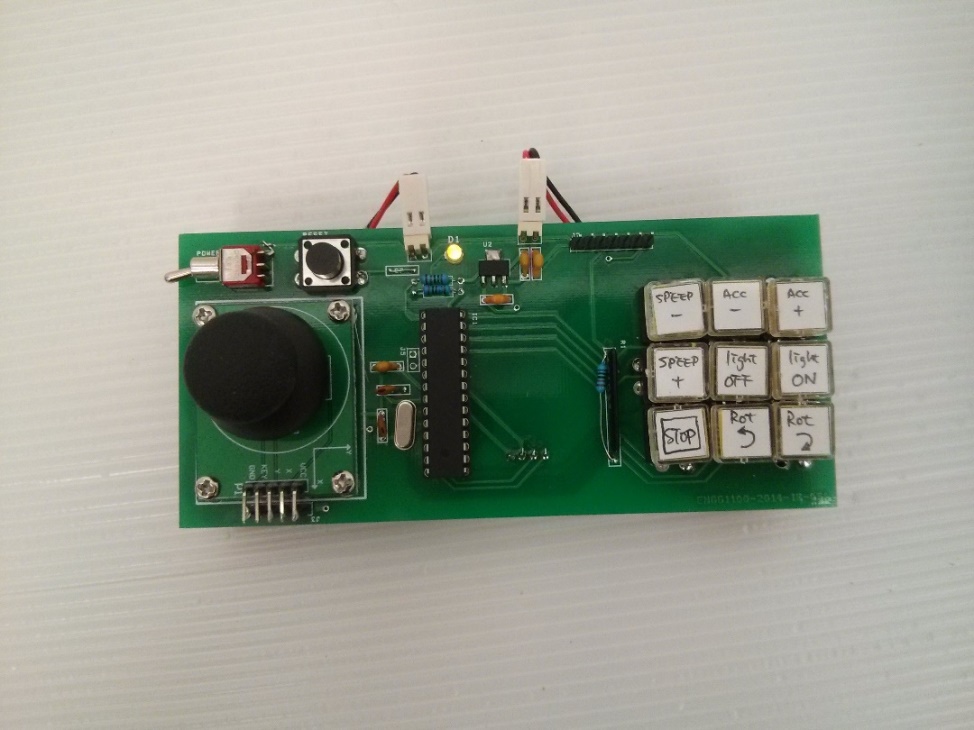 Power Switch
9 buttons
Joystick
v14.10.13
Remote Control
10
Receiving Joystick Input (1)
We want to map joystick input into regions
Each region corresponds to one linear movement or STOP
1
0                         x                         255
6
2
0                             y                       255
0
5
3
4
v14.10.13
Joystick
11
Receiving Joystick Input (2)
The X-Y axis given by the remote control is different from the X-Y axis used inside StateMachine(). Search for the following lines of code and see how this is handled:
Inside loop()
 	StateMachine(MotorY, MotorX);
Inside StateMachine(int X, int Y)
	X = X-128;  if(X==0)X=1;  // X cannot be 0.
	Y = Y-128;  if(Y==0)Y=1;
v14.10.13
Joystick
12
Receiving Light Input
[3] Reducing the number of LDR needed while still keeping the light control function work well is consider as a bonus task.
v14.10.13
Light (LDR)
13
State Diagram
Upon receiving the commands, students are expected to follow the state diagram in the next page.
A textual description of the state transition conditions will also be given after the state diagram.
v14.10.13
Light (LDR)
14
J: Joystick Input
CW rotation button pressed  and all motors have speed 0
CCW rotation button pressed  and all motors have speed 0
J = 1
J = 1
J = 2
J = 6
J = 0
J = 1
J = 2
J = 6
J = 0
J = 0
STOP(Also initial state)
J = 6
J = 5
J = 3
J = 2
J = 0
J = 0
J = 3
J = 5
J = 0
J = 4
J = 3
J = 5
J = 4
J = 4
Stop rotation button pressed
Stop rotation button pressed
7 states provided in
StateMachine(int X, int Y)
v14.10.13
Use this field to show the sub-section
15
State transition conditions
For transitions between linear movements and STOP:
Joystick stays in the required region
For transitions from STOP to self-rotations:
The ball is stationary (i.e., getSpeed() of each motor are ZERO)
The relevant button has been pressed (checking the RobotRot variable)
For transitions from self-rotations to STOP:
The relevant button has been pressed (checking the RobotRot variable)
Reminder: No direct transitions in-between the two self-rotation states
v14.10.13
State Transition
16
“DEBUG” board
To facilitate students’ troubleshooting effort, a debug board is given to the students.
Students could change pLEDpattern[] in setLED(). updateLED() will be called by loop() to display the message onto the debug board.
v14.10.13
DEBUG display
17
TODO list for students
Students will have to do the following:
JoyStick control – StateMachine()
Implement the self-rotation states
Light control
Test and Find the range of the LDR values
Implement the details of the FSM for light control
v14.10.13
TODO list
18